Презентация по английскому языку
Чтение буквы «О» в 3-м типе слога

3 класс
Урок 6, УМК М.З. Биболетова
Шайдурова Валентина Федоровна
Учитель английского языка
ГБОУ «Школа №106»
Санкт-Петербург
2015
Чтение буквы О в 3-м типе слога

O  + R  = [O:]
1-й тип слога (открытый)
go             
home
nose
close 
note
2-й тип слога (закрытый)
frog
dog
box
cockerel
song
forest
not
long
3-й тип слога
O +R  =[o:]
horse
corn
short
morning
or
Nose, short, dog, forest,      name, morning, home,   close, cockerel, corn, strong,   note, not, box, horse, long,   go, song, go, or
Прочитай и раздели эти слова
 на  3 столбика – 3 типа слога
Good Work!








Thank you!
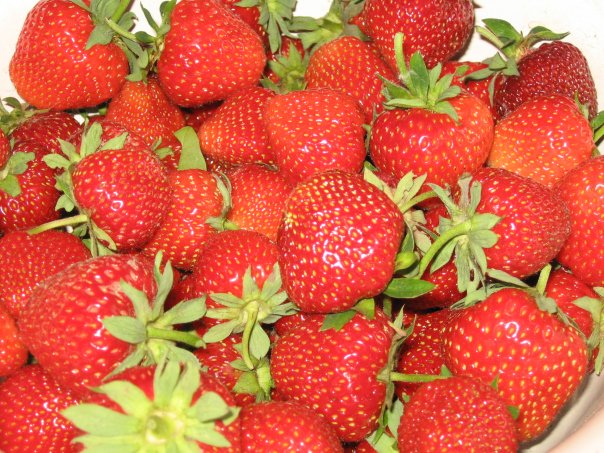